Heat Transfer
Condensation
CONDENSATION HEAT TRANSFER

Whenever a saturated vapour at a temperature Tsat is brought in contact with a surface maintained at temperature Ts such that Ts is less than Tsat vapours condense on the surface.
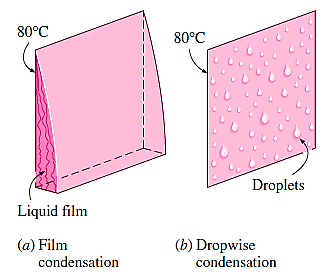 Film Condensation and Flow Regimes 

Thickness of the film is zero at the top of the plate and increases as we travel down the plate due to additional condensation of vapour. 
Initially, the liquid film flow is laminar; after some distance it will become wavy and later, it may even turn turbulent. These different flow regimes are identified according to a 'film Reynolds number', defined as follows:
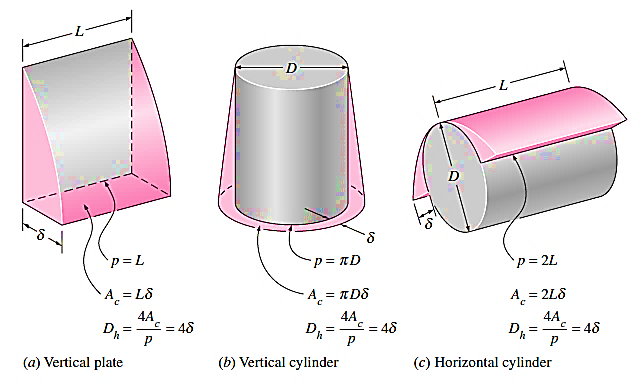 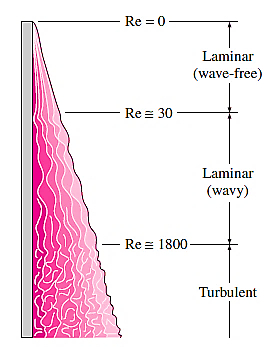 Nusselt's Theory for Laminar Film Condensation on Vertical Plates

Nusselt made the following simplifying assumptions in his analysis:
Flow of liquid film is laminar
Heat flow is mainly by conduction through the liquid film
Temperature is Ts at the liquid-plate interface and Tsat at the liquid-vapour interface and the temperature gradient between them is linear
Velocity of vapour is low, i.e. there is no viscous shear force at the liquid-vapour interface
Properties of the liquid are constant.
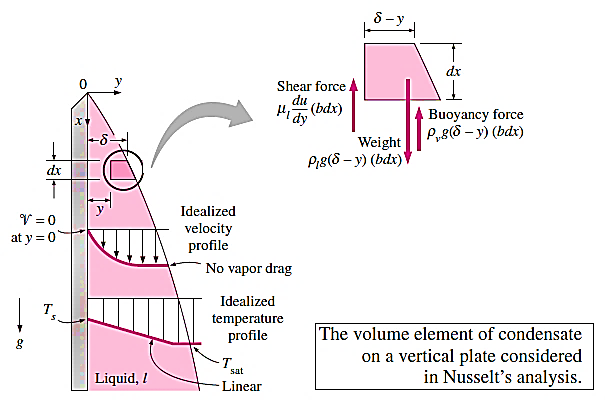 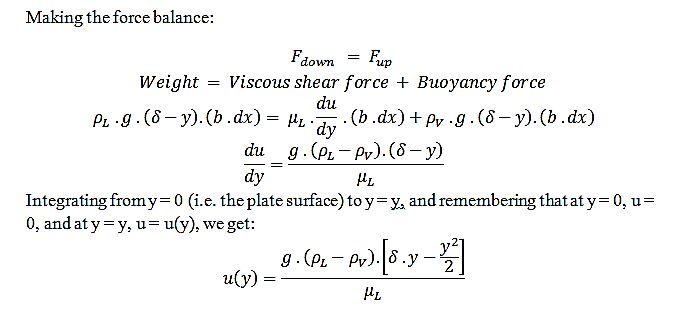 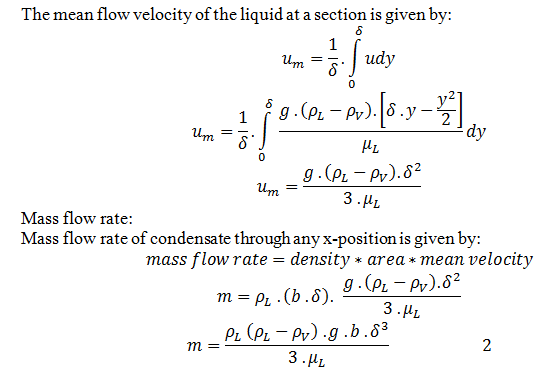 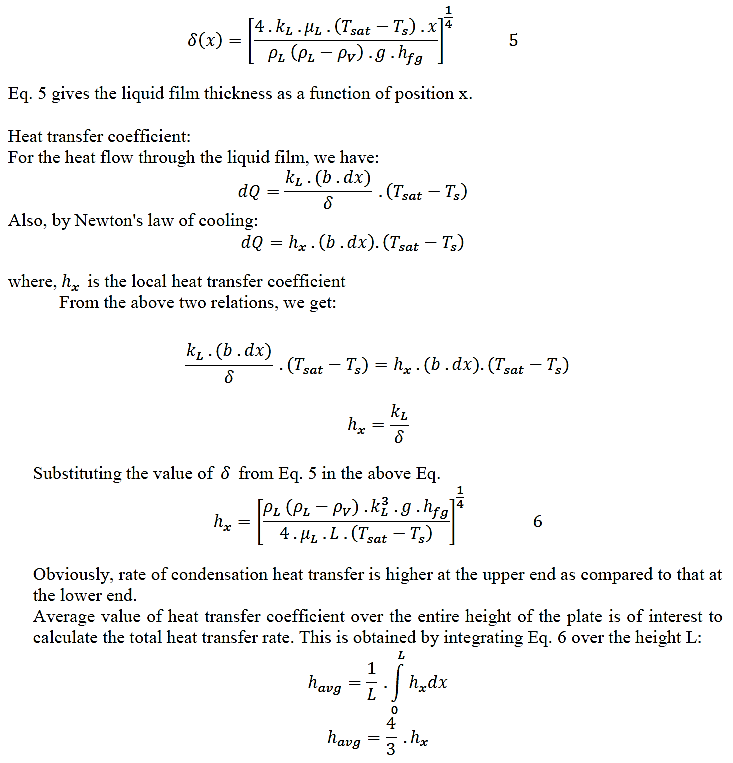 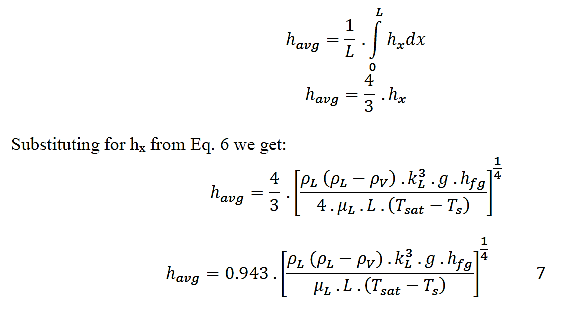 Film Condensation on Inclined Plates, Vertical Tubes, Horizontal Tubes and Horizontal Tube Banks
Inclined plates:
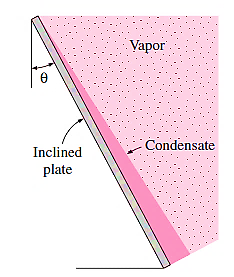 Vertical tubes:
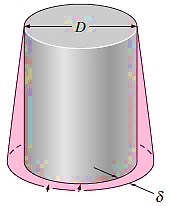 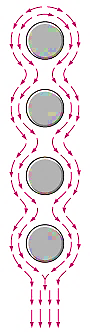